Министерство национальной экономики
Республики Казахстан
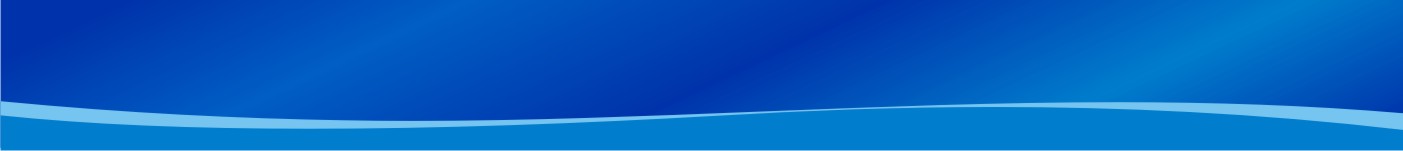 О проекте закона Республики Казахстан 
«О внесении изменений и дополнений 
в некоторые законодательные акты Республики Казахстан по вопросам ограничения участия государства в предпринимательской 
деятельности»




г. Астана, 2014 год
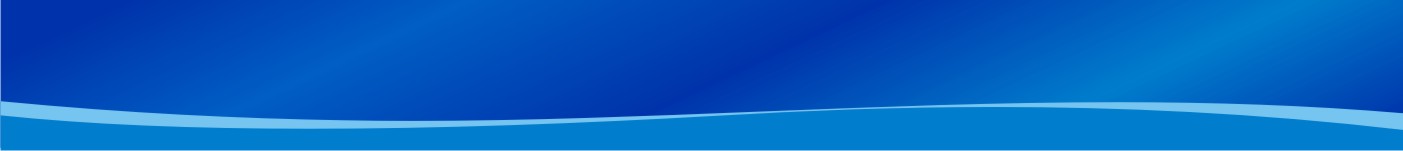 Основание разработки законопроекта
«Разработать проект Закона, закрепляющий принципы «Yellow Pages Rule», предусмотрев при этом четкий перечень условий, процедур возможного участия государства в капитале частных компаний»
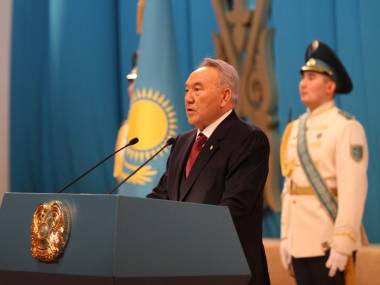 Пункт 5.1.3 протокола расширенного заседания Правительства Республики Казахстан с участием Главы государства от 14 февраля 2014 года
1
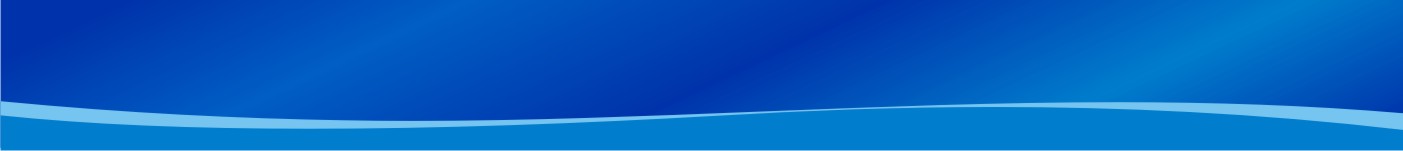 Что такое принципы «Yellow Pages Rules»?
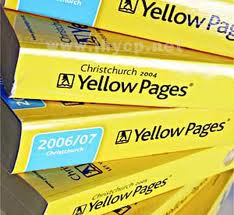 Принципы «Yellow Pages Rules» (правила Желтых страниц) получили свое название от цвета справочника со сведениями о предприятиях и организациях, который уже более века традиционно печатается на жёлтой бумаге
Основные новшества Принципов «Yellow Pages Rules»:
государство не должно осуществлять те услуги, которые уже представлены бизнесом
жесткое ограничение в создании компаний с госучастием, а также их дочерних структур
2
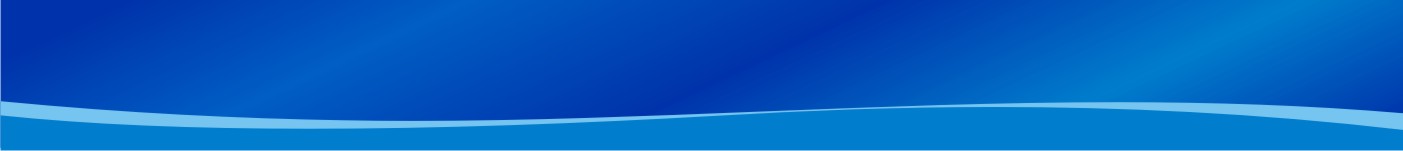 Квазигосударственный сектор в экономике страны
Текущая ситуация
Государство прямо или косвенно представлено в предпринимательской деятельности

Конкуренция с частным сектором: квазигосударственные компании осуществляют виды деятельности, которые потенциально можно передать в конкурентную среду.

Раздутость и неэффективность квазигосударственного сектора

Ограничение потенциала и перспектив сфер развития бинеса
Государственные активы всего: 6 963
3
* - без учета ассоциированных и совместно-контролируемых предприятий, а также финансовых инвестиций
** - без учета дочерних и зависимых организаций
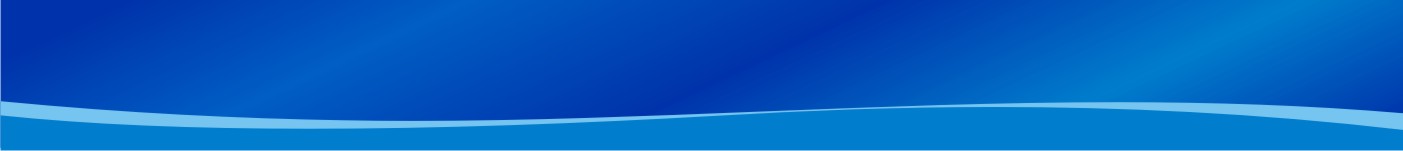 Отраслевая структура государственной собственности (на 1.01.2014 года)
4
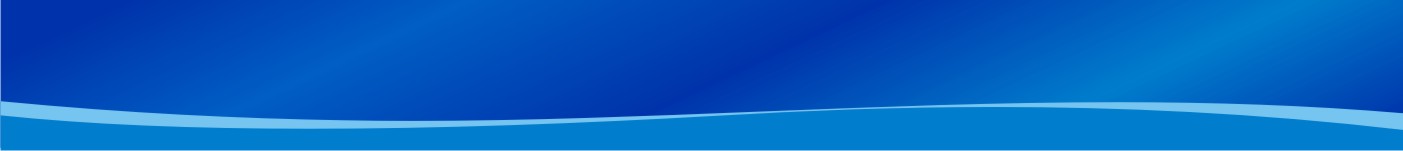 Международный опыт
«PricewaterhouseCoopers» (Pwc)
США
Норвегия
Сингапур
Государственный инвестиционный фонд Сингапура, Темасек, руководствуется Принципами, в соответствии с которыми государство не должно организовывать предприятия, оказывающие услуги, которые может предоставить частный сектор

Каждая государственная организация концентрируется на своей основной миссии, оптимизирует свою деятельность и использует ресурсы исключительно в тех целях, для которых она была изначально создана – таким образом устраняя нерациональное расширение сфер деятельности, межведомственную конкуренцию и дублирование функций
Принципы закреплены законодательно в Законе «О федеральной инвентаризации»

Закон обязывает федеральные агентства публиковать реестр коммерческих и государственных функций для рассмотрения их целесообразности и сохранения за ними

Ежегодно проводится инвентаризация коммерческих и некоммерческих функций государственных предприятий  на предмет дублирования и их делегирования частному сектору

В результате чего более 50 видов государственных услуг передано в конкурентную среду, а расходы на оказание услуг снижены на  более чем 400 млн. долл. США
Государство постоянно оценивает степень своего участия в государственных предприятиях, которые в свою очередь группируются, в зависимости от их соответствующих целей

Задача Национального фонда благосостояния – сократить излишнее государственное участие, особенно в компаниях с чисто коммерческими целями
5
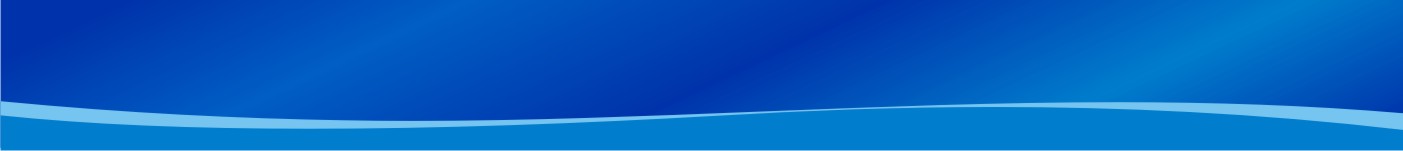 Имплементация основных принципов в законопроекте
1
Ограничение в создании госкомпаний и  дочерних структур
2
Приватизация госкомпаний, созданных вопреки определяющим принципам
3
Усиление роли антимонопольного органа
6
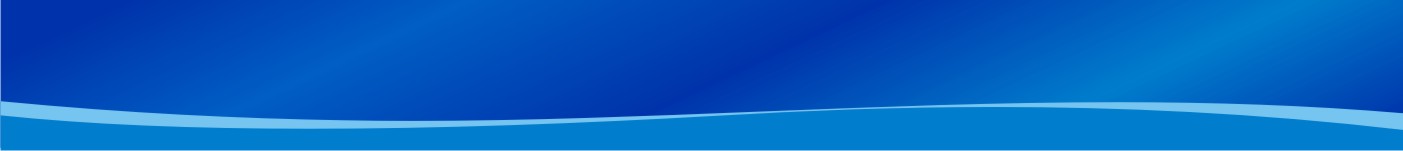 Ограничение в создании госкомпаний и дочерних структур
Государство не вправе участвовать в предпринимательской деятельности, за исключением следующих случаев:
обеспечения национальной безопасности, обороноспособности государства или защиты интересов общества;
использования и содержания стратегических объектов, находящихся в государственной собственности;
осуществления деятельности организациями в сферах, отнесенных к государственной монополии, а также создаваемых для анализа эффективности и выработки предложений по совершенствованию государственной политики;
отсутствия на соответствующем товарном рынке субъекта(-ов) частного предпринимательства;
когда такое создание прямо предусмотрено законами РК, указами Президента РК или решениями Правительства РК
!
В случае отсутствия конкуренции на соответствующем  товарном рынке создание компаний с госучастием на принципах ГЧП, с последующей продажей акций с учетом периода окупаемости проекта
7
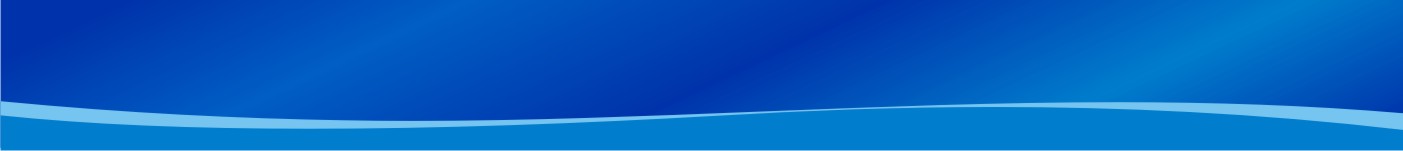 Приватизация госкомпаний, созданных вопреки определяющим принципам
Проведение антимонопольным органом анализа товарных рынков на предмет выявления госкомпаний и видов деятельности для передачи в конкурентную среду
Принятие решения по передаваемым в конкурентную среду  госкомпаний и видов деятельности
Ликвидация госкомпаний, в случае их не приватизации в течение 2-х лет с момента принятия такого решения
8
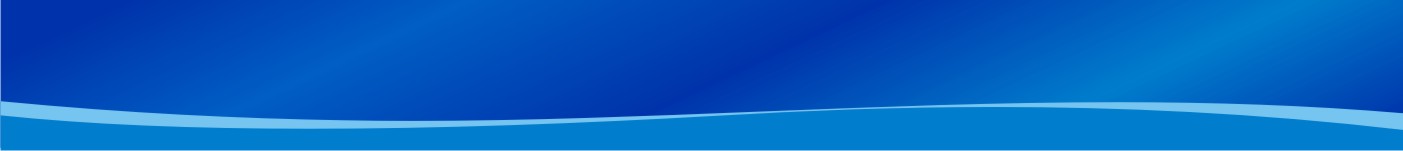 Усиление роли антимонопольного органа
1
Формирование, по результатам проведенного анализа товарных рынков, перечня подлежащих отчуждению госкомпаний, а также видов деятельности, передаваемых в конкурентную среду
2
Обязательное согласование с антимонопольным органом каждого нового вида деятельности, планируемого осуществлять госкомпаниями
3
Публикация на сайте антимонопольного органа результатов анализа товарных рынков
9
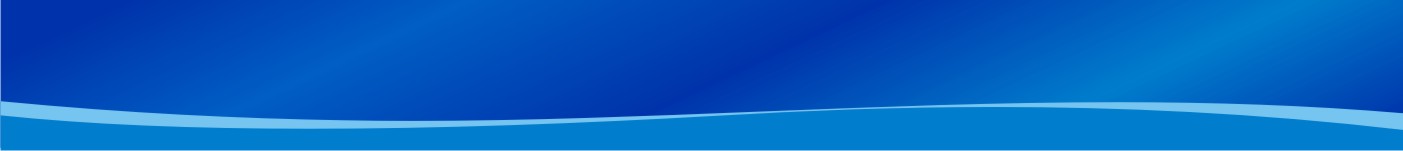 Спасибо за внимание, Прошу поддержать!
10